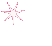 HÁI HOA
DÂN CHỦ
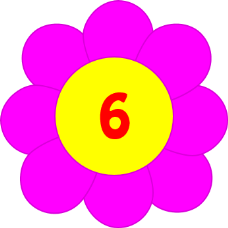 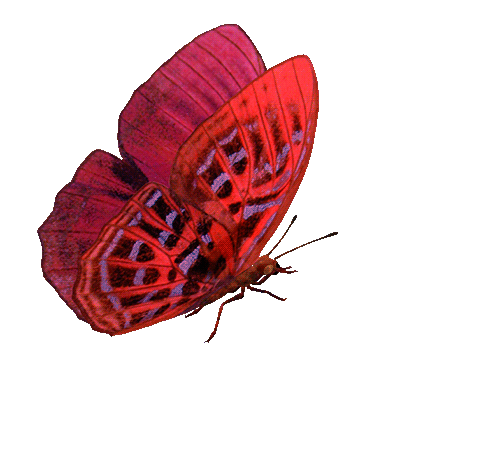 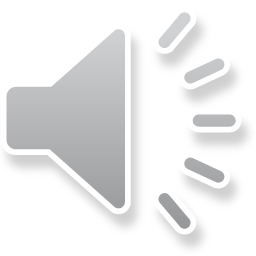 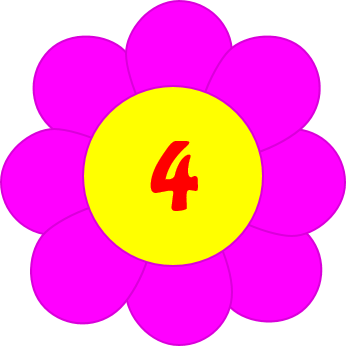 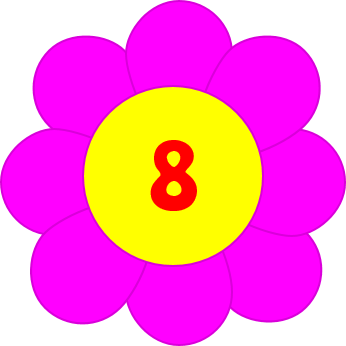 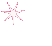 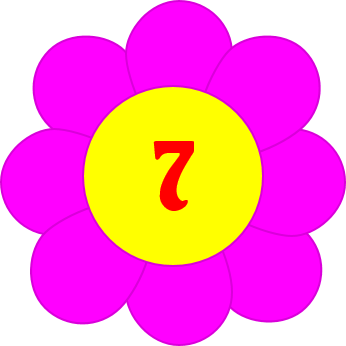 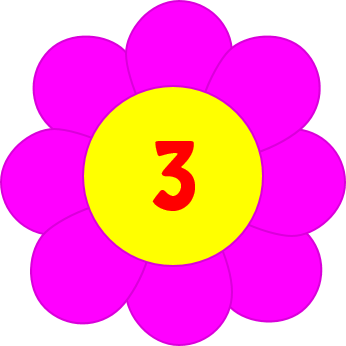 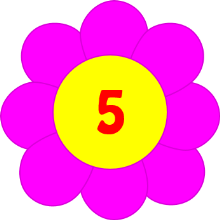 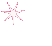 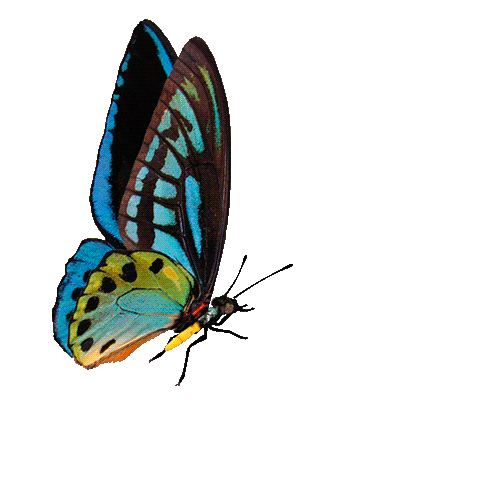 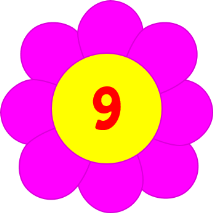 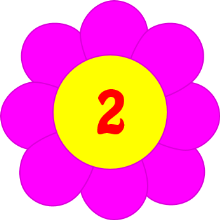 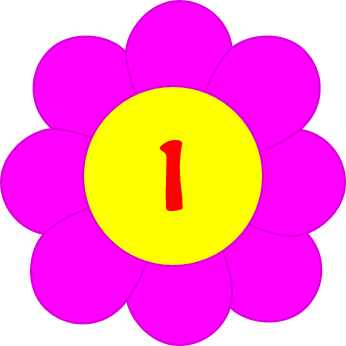 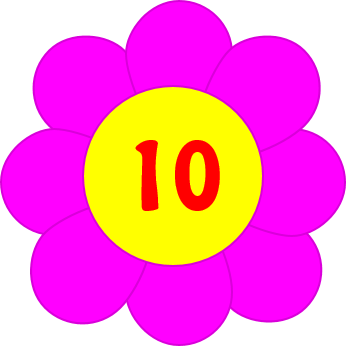 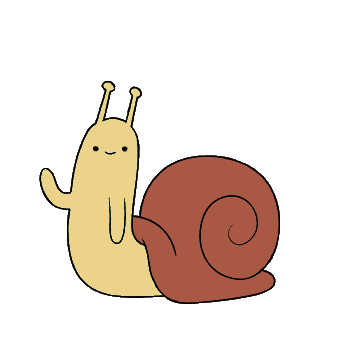 Bé xíu
Líu lo
Trĩu quả
Lều vải
Con sếu
Địu con
Cái rìu
Đốn củi
Cái phễu
mÑ con
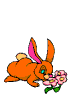 3. TËp ®äc
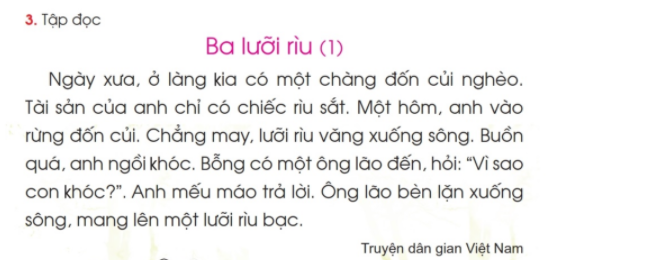 Thứ … ngày …tháng … năm 2020
Tiếng Việt
Bµi 109: iêu - yêu
yêu
on
iêu
ot
1. Lµm quen
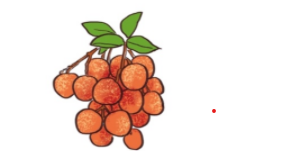 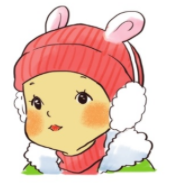 iêu
Vải thiều
Đáng yêu
yêu
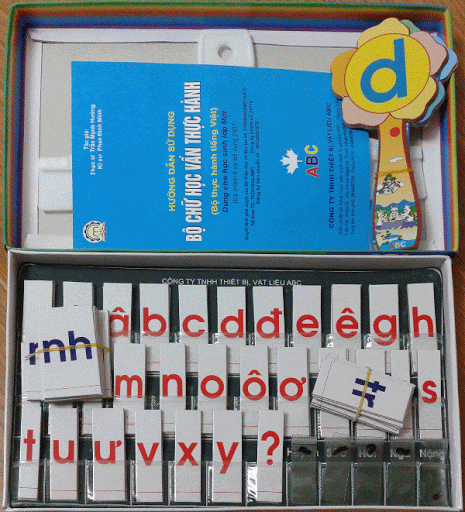 2. TiÕng nµo cãvÇn iêu? TiÕng nµo cã vÇn yêu?
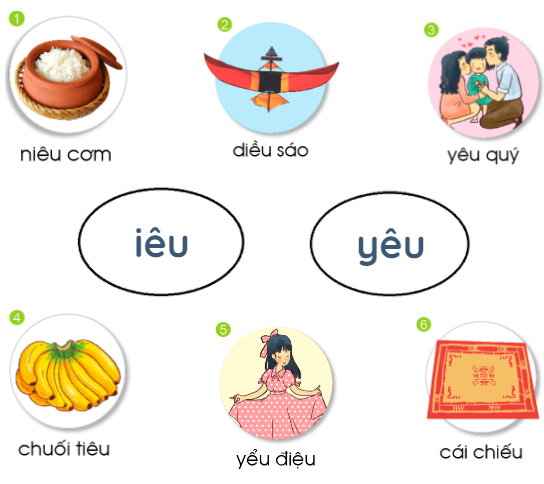 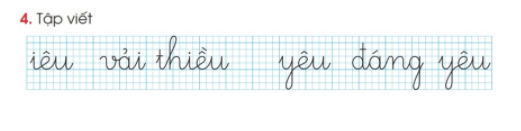 TIẾT 2
Tập đọc : Ba lưỡi rìu
  Chàng tiều phu không nhận lưỡi rìu bạc là của mình.
  Ông lão lại lặn xuống sông, mang lên một lưỡi rìu vàng. Anh vẫn lắc đầu.
   Cuối cùng, ông lão mang lên một lưỡi rìu sắt. Anh reo lên, nhận đó là chiếc rìu yêu quý của mình.
  Ông lão nói:» Ta là Bụt. Con túng thiếu mà không tham. T thưởng cho con lưỡi rìu vàng và bạc này.
Giải nghĩa từ : Tiều phu
Là người đà ông làm việc đốn củi trong rừng
LuyÖn ®äc tõ, ng÷
Tiều phu
Yêu quý
Túng thiếu
Lưỡi rìu bạc
Không tham
Thưởng
Lặn xuống, lắc đầu
Reo lên,
Tập đọc : Ba lưỡi rìu
  Chàng tiều phu không nhận lưỡi rìu bạc là của mình.
  Ông lão lại lặn xuống sông, mang lên một lưỡi rìu vàng. Anh vẫn lắc đầu.
   Cuối cùng, ông lão mang lên một lưỡi rìu sắt. Anh reo lên, nhận đó là chiếc rìu yêu quý của mình.
  Ông lão nói:» Ta là Bụt. Con túng thiếu mà không tham.  Thưởng cho con lưỡi rìu vàng và bạc này.
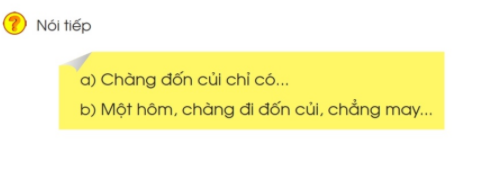 Sắp xếp các tranh theo đúng nội dung truyện
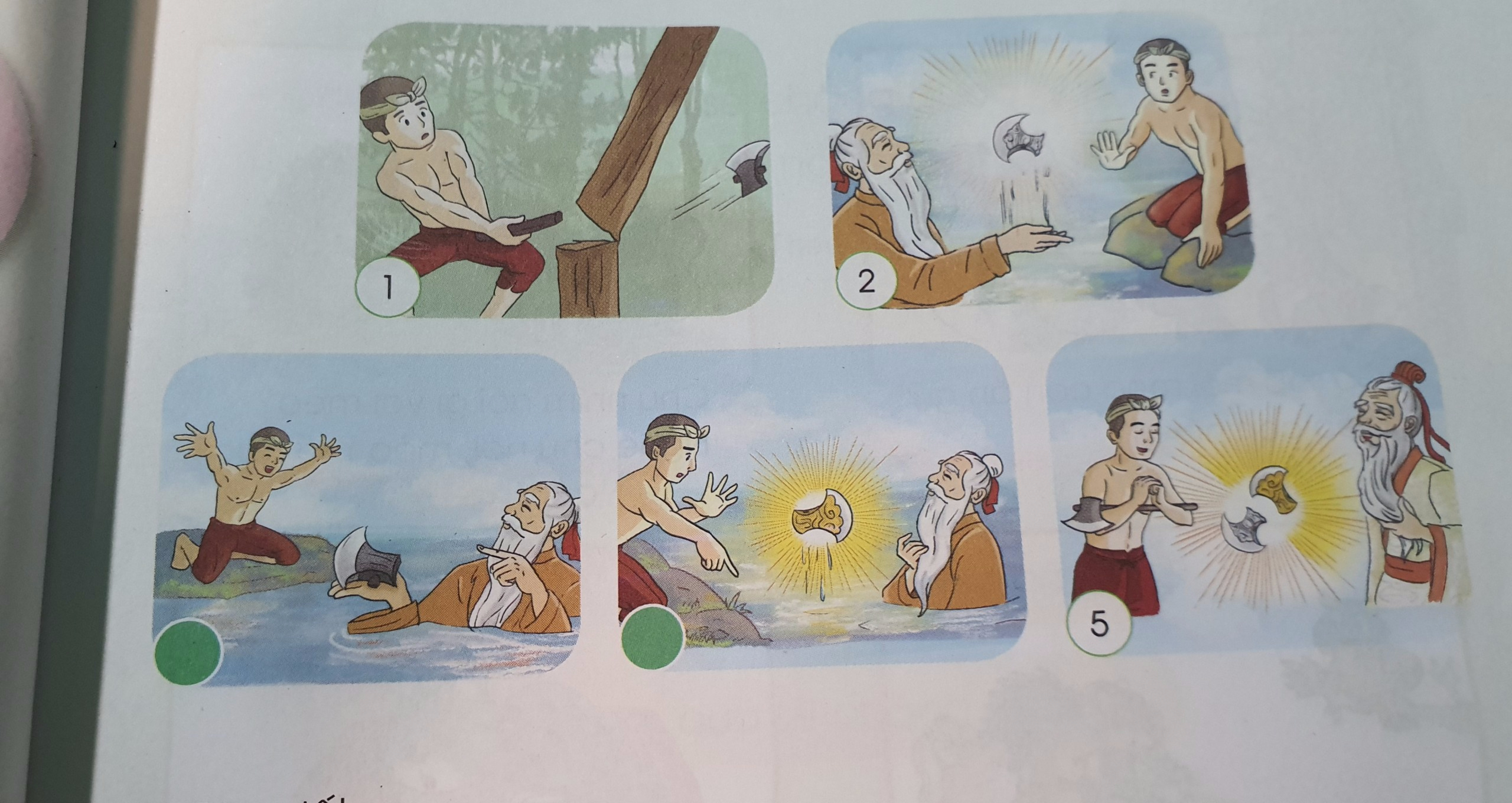 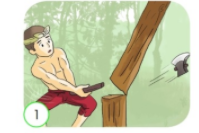 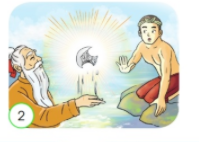 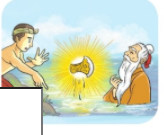 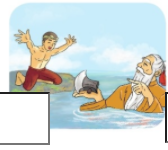 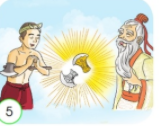 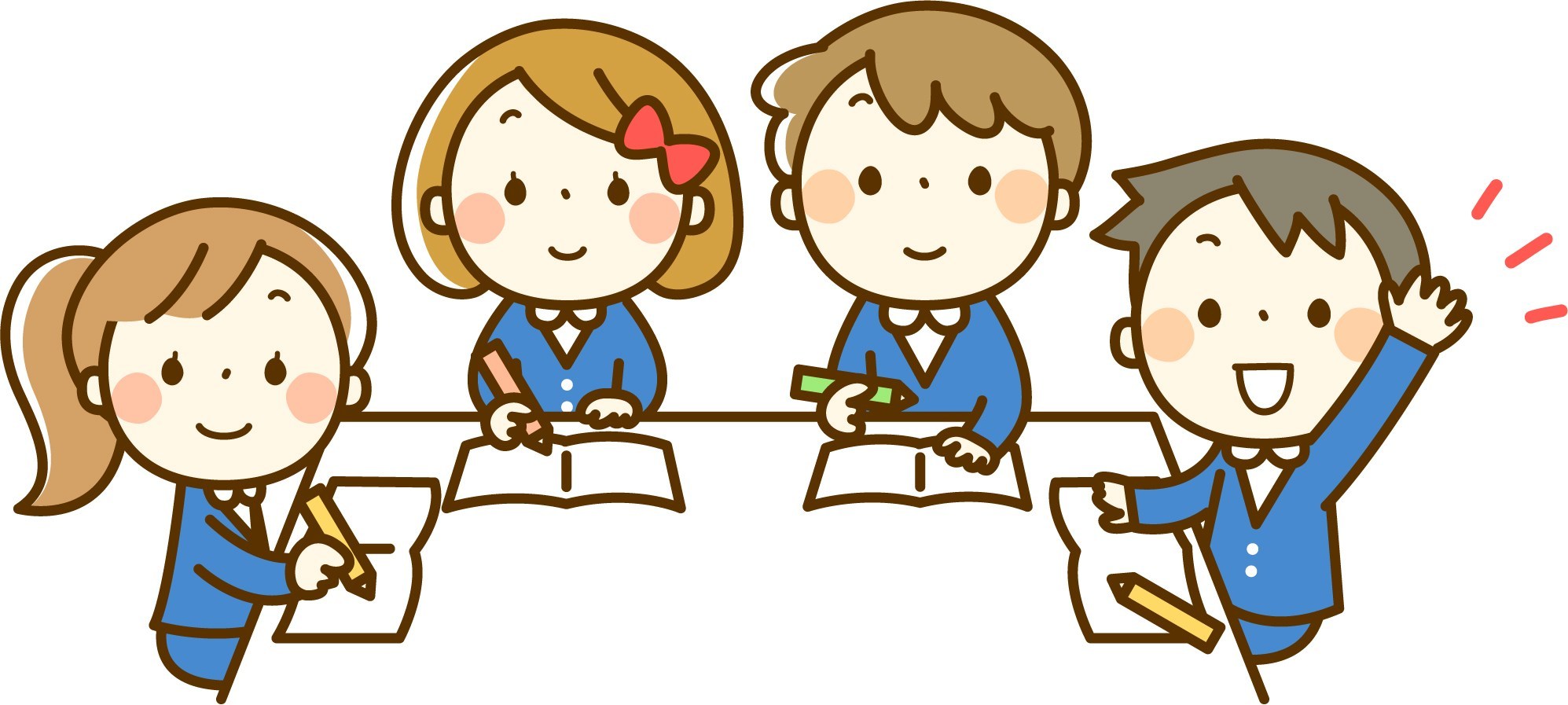 Củng cố
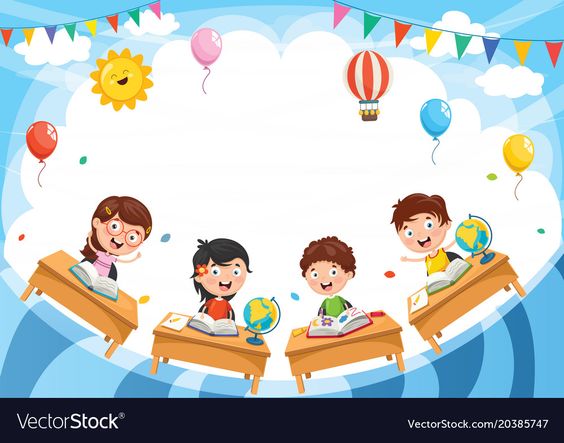 Dặn dò